PRAYER WORKS
Prayer DOES Work
“The effective, fervent prayer 
of a righteous man 
avails much.” 
(James 5:16b)

Prayer accomplishes an abundance!
Prayer IS Work
“Prayer does not fit us for greater works; prayer is the greater work.” 	–Oswald Chambers
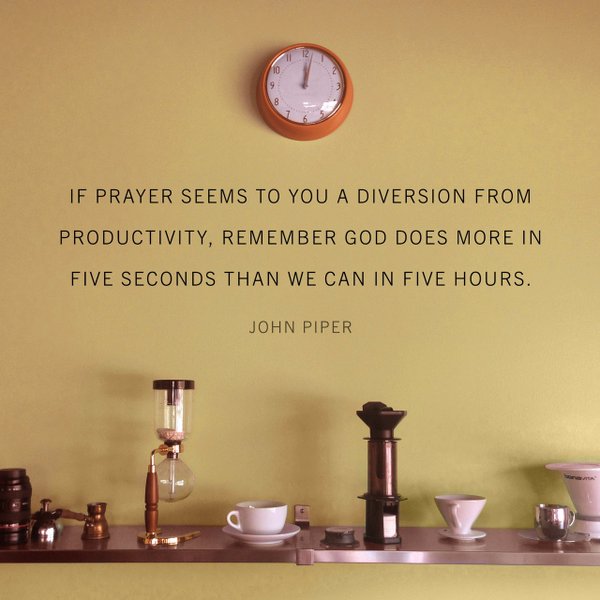 HISTORY of “Prayer is Work”
Prayer was work in the Old Testament period
Prayer was work in the New Testament period
Prayer has been work during the church period
Prayer is work in the church today
Prayer is work in our church today
**What is YOUR prayer history?  
**Do YOU work in prayer?
MYSTERY of “Prayer is Work”
Reconciling…
	1. Work and faith
	2. Work and rest
	3. Work and grace
 	4. Work and fellowship
MYSTERY of “Prayer is Work”
“Pray as though everything depended on God; work as though everything depended on you”

**Work in prayer as though everything depended on you praying and as though everything depended on God answering
MASTERY of “Prayer is Work”
Boldly appealing to the character of God
Boldly appealing to character of God
(Gen 18:23-32)
Abraham
MASTERY of “Prayer is Work”
Boldly appealing to the character of God
Tenaciously requesting the blessing of God
Tenaciously requesting the blessing of God
Genesis 32:24-30
Jacob
MASTERY of “Prayer is Work”
Boldly appealing to the character of God
Tenaciously requesting the blessing of God
Humbly pleading for the action of God
Humbly pleading for the action of God
Daniel 9:3,5,19
Daniel
MASTERY of “Prayer is Work”
Boldly appealing to the character of God
Tenaciously requesting the blessing of God
Humbly pleading for the action of God
Actively identifying with the need before God
Actively identifying with the need before God
1Kings 17:21
Elijah
MASTERY of “Prayer is Work”
Boldly appealing to the character of God
Tenaciously requesting the blessing of God
Humbly pleading for the action of God
Actively identifying with the need before God
Emotionally seeking the mercy of God
Emotionally seeking the mercy of God
Ezra 9:5-6,15; 10:1
Ezra